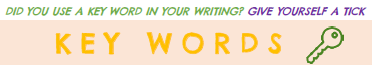 Harriet Tubman
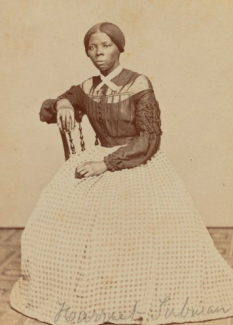 plantation
auction
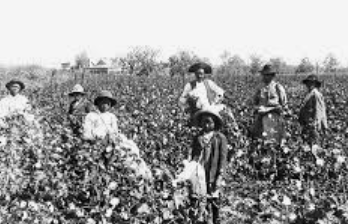 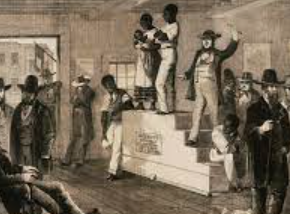